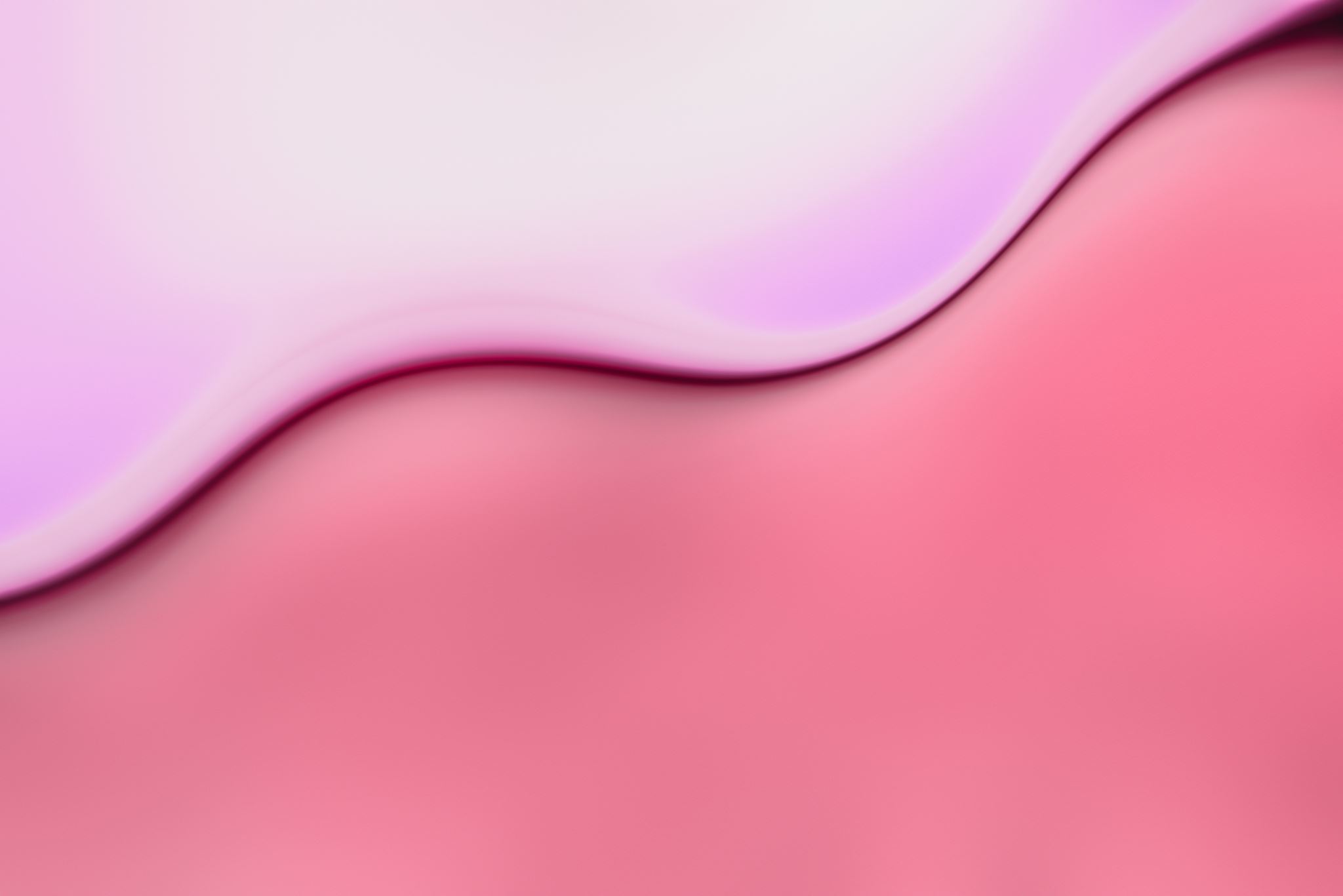 Consumo de sustancias
MsC. Jennyfer Llanga
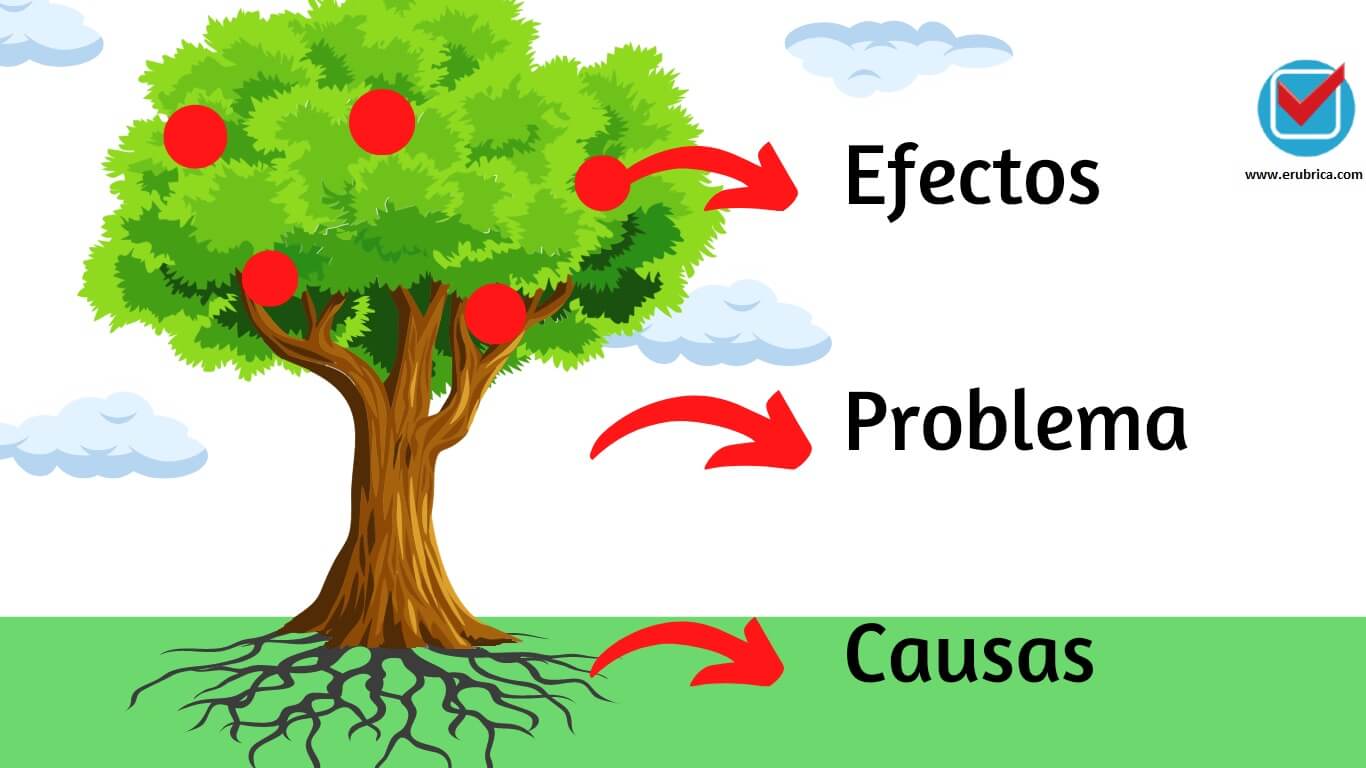 Actividad en clase
Elabore un árbol de problemas sobre las causas y consecuencias del consumo de sustancias 
Min: 8 causas
Min: 10 consecuencias
Causas individuales
Causas sociales
Causas ambientales
Causas genéticas
Tarea
Buscar al menos 10 comerciales que promuevan en consumo de sustancia en jóvenes
Consecuencias del consumo de sustancias
Tipos de sustancias:

Estimulantes
Alucinogenas
Depresoras
Consecuencias del consumo de sustancias
Tarea
Unirse en grupos de 3 personas
Lectura de articulo
“Consumo de sustancias en universitarios”. 
Elaborar mapa conceptual